Мои самые значимые достижения в управлении школой
Директор муниципального общеобразовательного учреждения 
«Средняя общеобразовательная школа № 14 имени Дроботовой Л.И.»
Сетова 
Евгения Михайловна
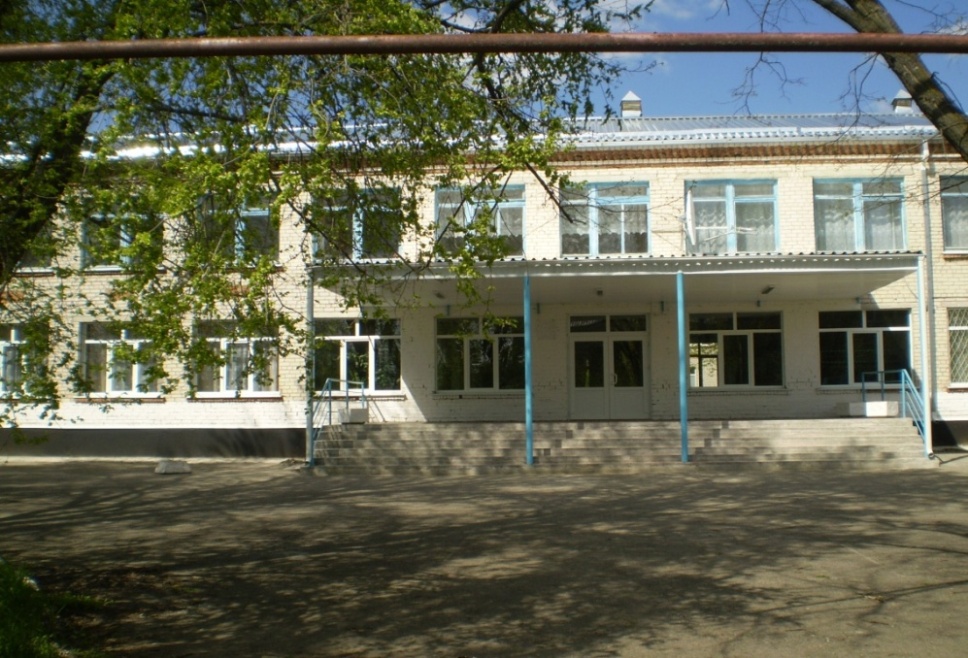 Эффективный руководитель
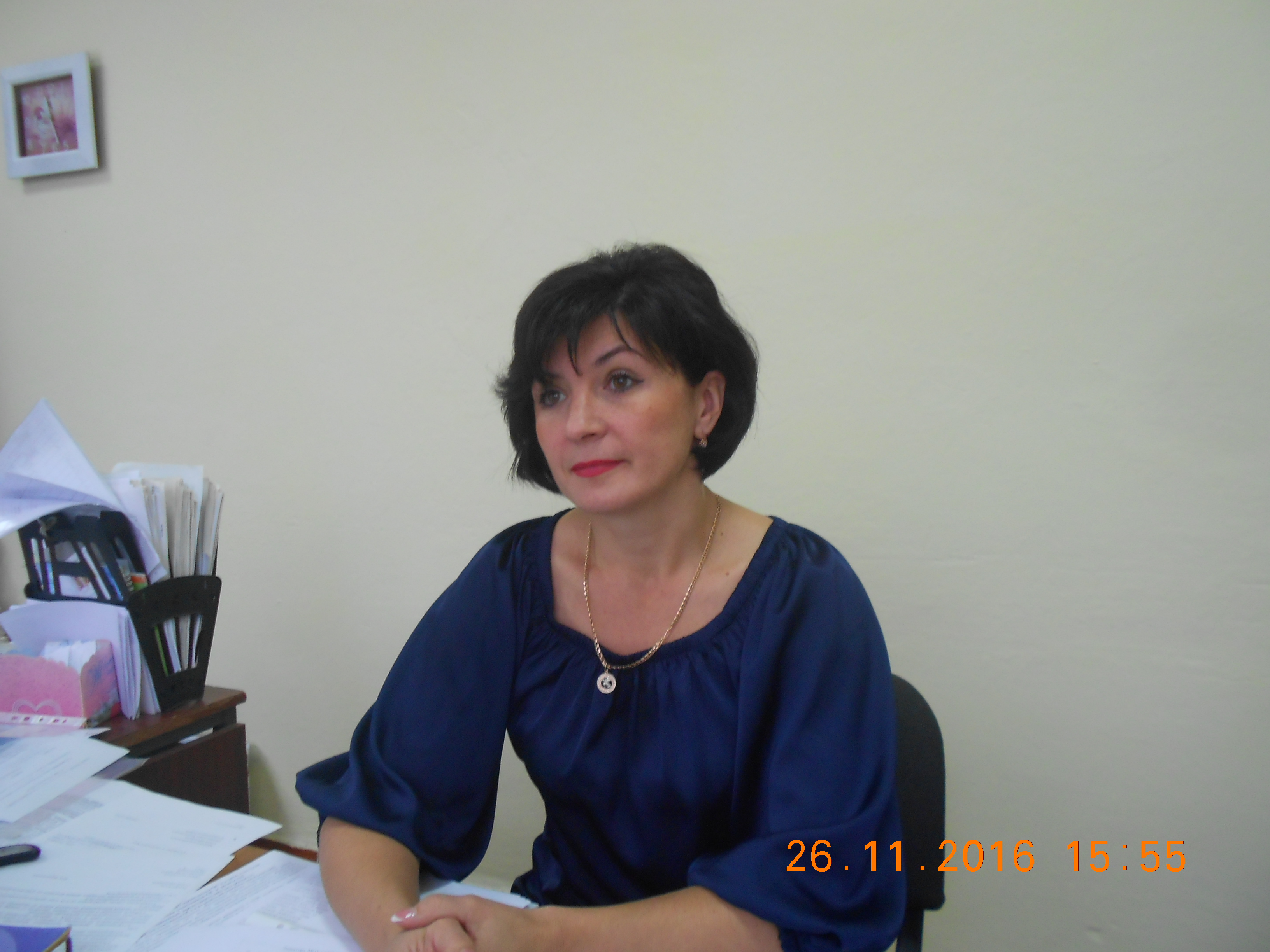 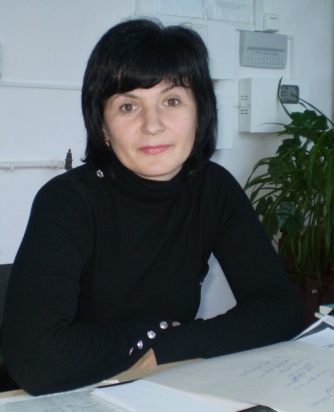 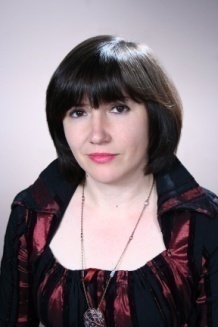 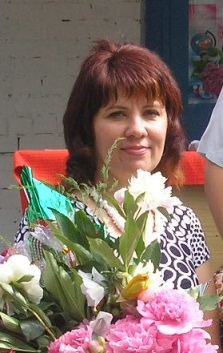 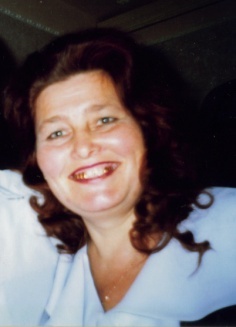 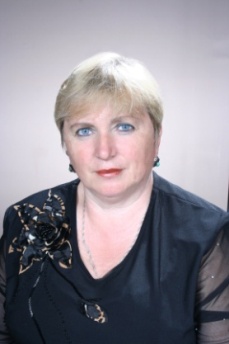 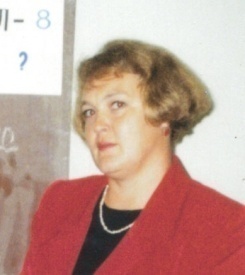 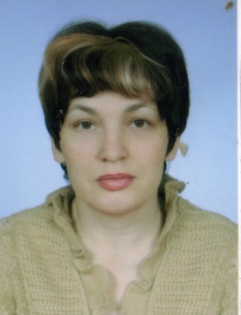 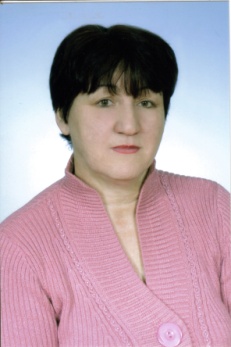 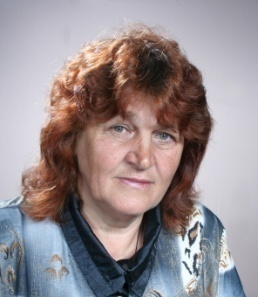 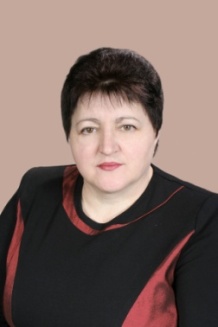 Педагогический 
коллектив
39 педагогов
Из них:
2 логопеда
1 педагог-психолог
1 социальный 
педагог
 1 старшая вожатая
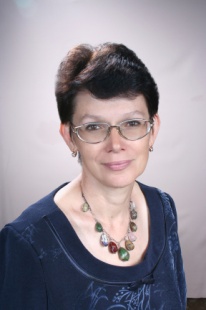 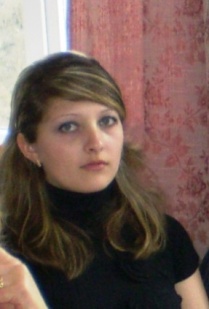 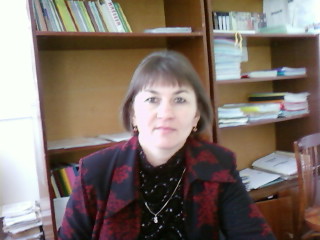 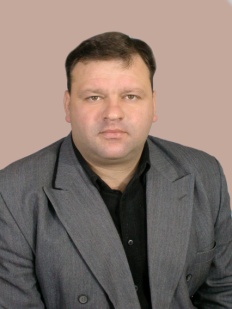 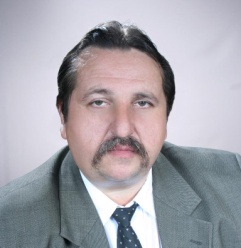 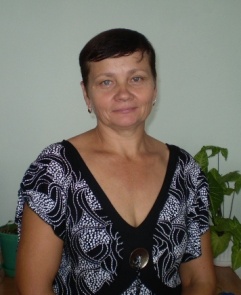 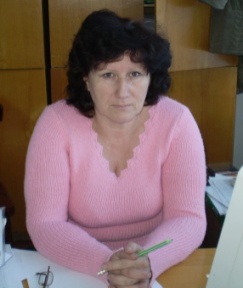 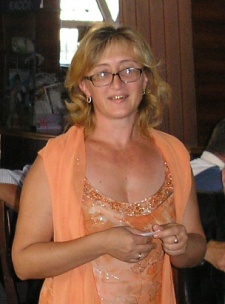 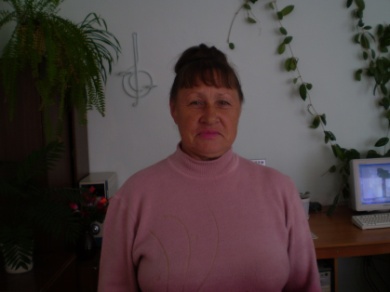 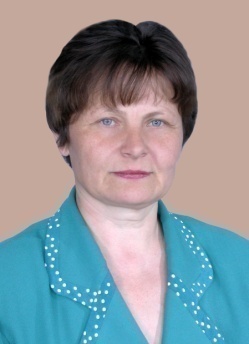 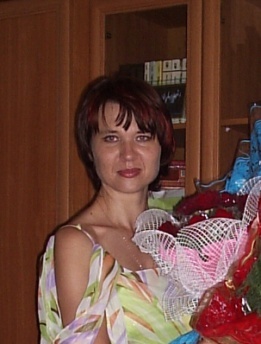 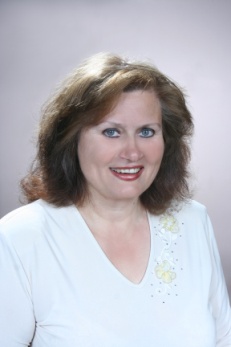 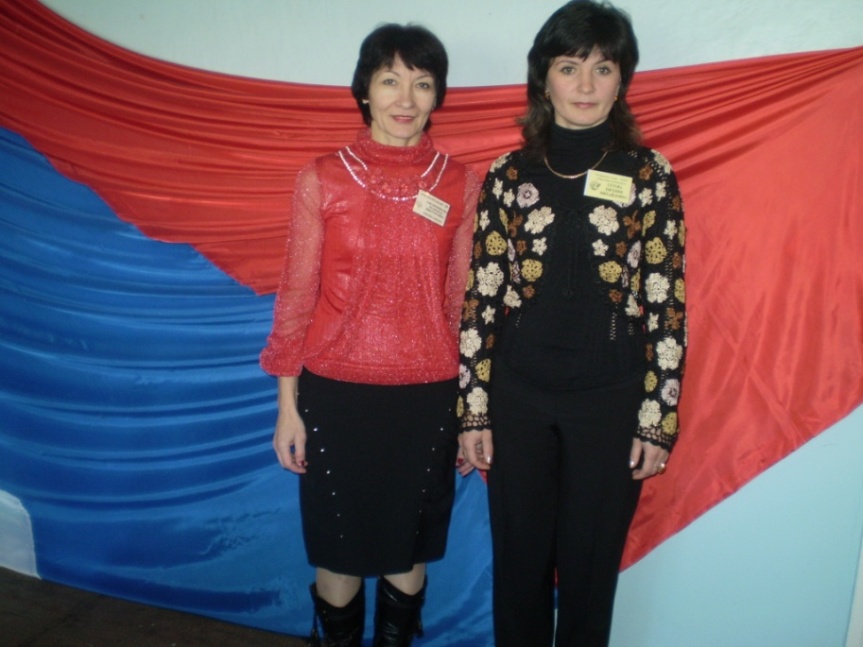 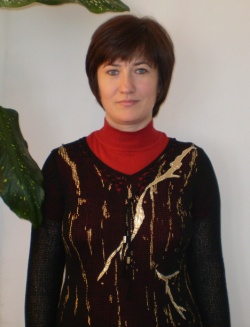 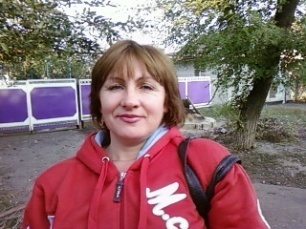 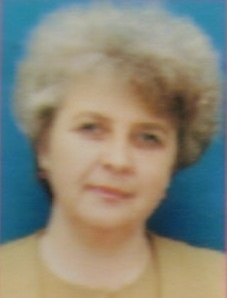 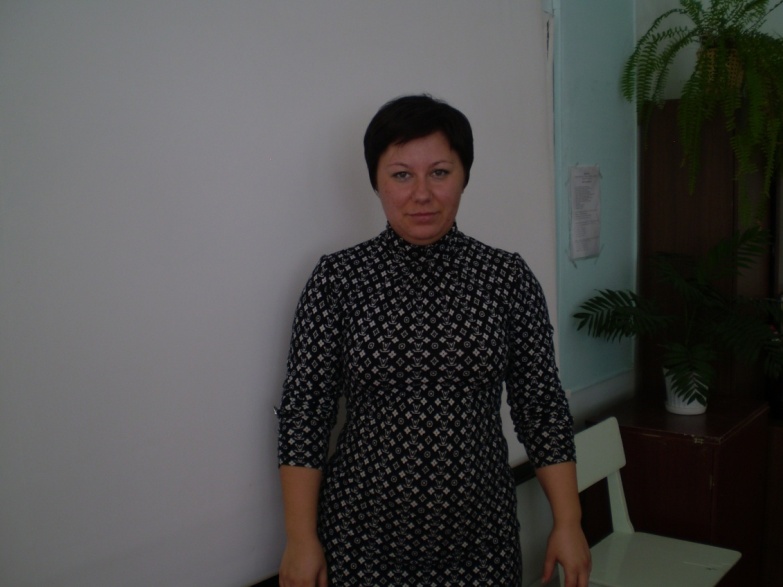 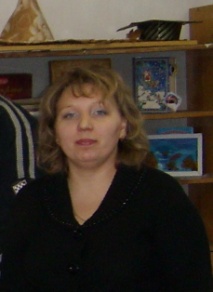 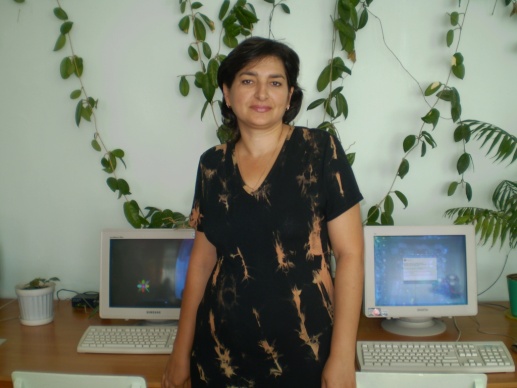 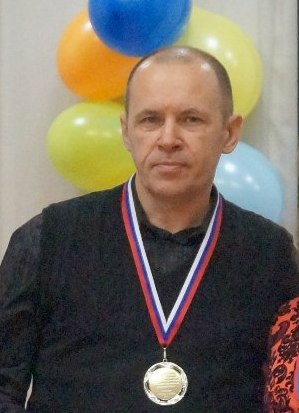 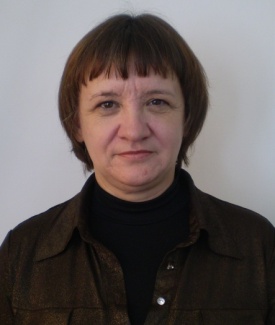 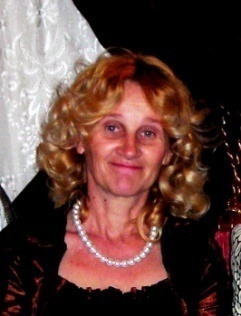 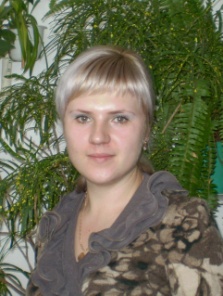 Структура управления школы
Структура ученического самоуправления
Клуб старшеклассников «Альтаир»
Волонтёрский отряд «Молния»
Пионерская Республика Дружных Ребят
Президент Пионерской Республики
Дружных Ребят
Командир волонтёрского отряда «Молния»
Президент ученического Совета школы
Вице-президент ученического Совета школы
Заместитель президента Пионерской Республики    Дружных Ребят
Заместитель командира волонтёрского отряда «Молния»
Пресс-секретарь
Руководители министерств:
1.Министерство культуры
2.Министерство труда и спорта
3.Министерство образования и провопорядка
Ученический Совет школы
Цели и  задачи Ученического Совета школы
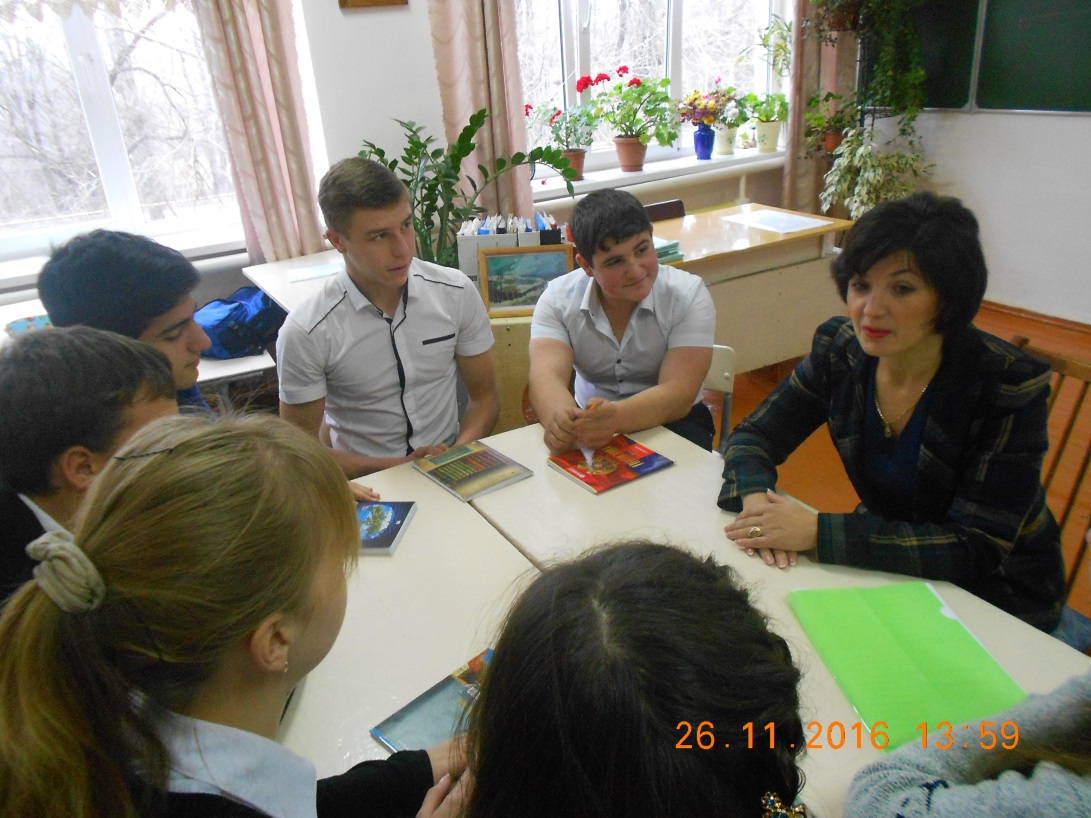 Цель: 
Реализация права 
обучающихся на участие в 
управлении ОУ.
Задачи:
Представление интересов 
обучающихся в процессе 
управления школой;                                                                                   - 						- Организация и проведение          
                                                                          коллективных творческих дел в       
                                                                          сфере досуга;
                                                                          - Представление интересов   
                                                                          классных  коллективов на        
                                                                          заседаниях Управляющего  
                                                                          совета школы;
                                                                          - Защита прав обучающихся.
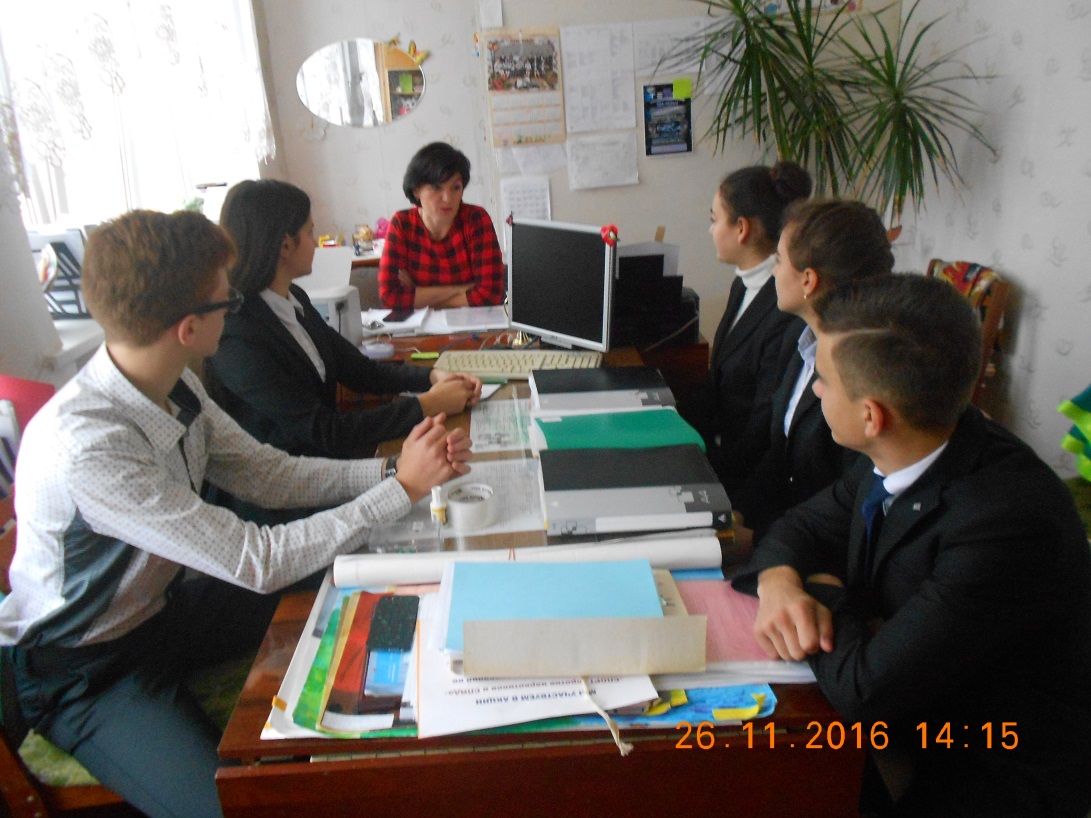 Система дополнительного образования
Художественно-эстетическое направление:
«Волшебный мир театра»
«Росинка»
«Музыкальная шкатулка»
Декоративно-прикладное творчество:
«Забавные игрушки»
«Волшебная игла»
Физкультурно-спортивное направление:
«Спортивные игры»
«Денс-микс»
Научно-техническое направление:
«Умелые руки»
«Юный информатик»
Военно-патриотическое направление:
«Зарничник»
«Юный стрелок»
Социологическое направление:
«Правознайка»
«Молния»
Культурологическое направление:
КИД «Глобус»
Экологическое направление:
«Росток»
«Юность»
Изучение ПДД:
«Светофор»
Традиции школы
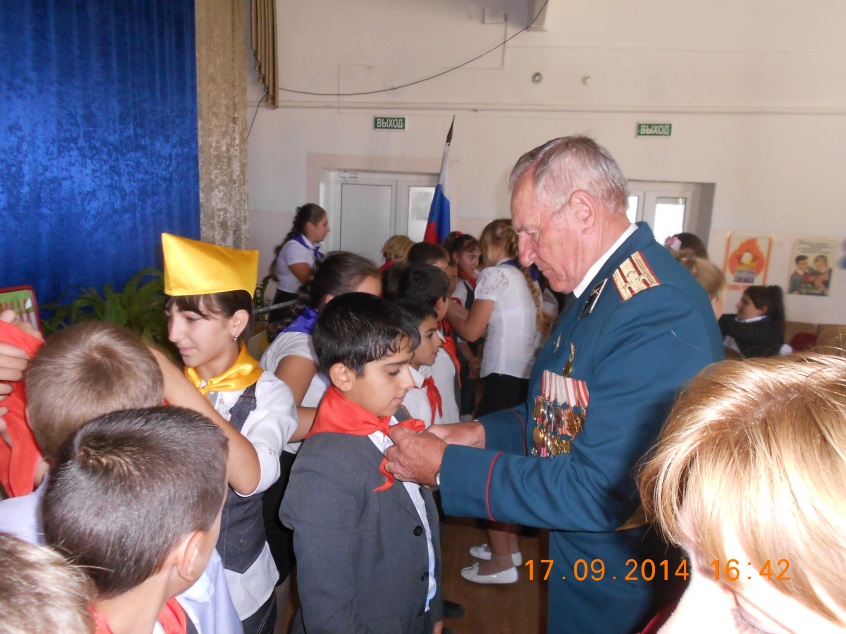 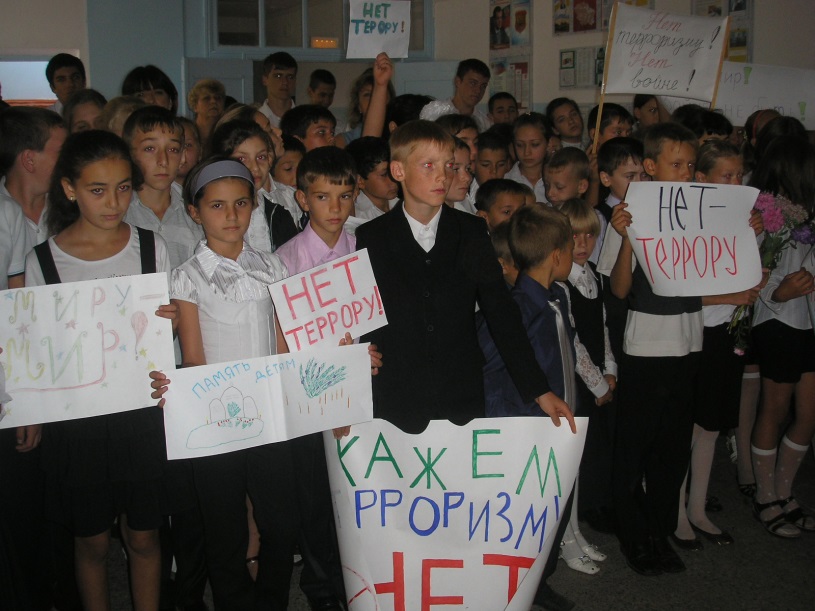 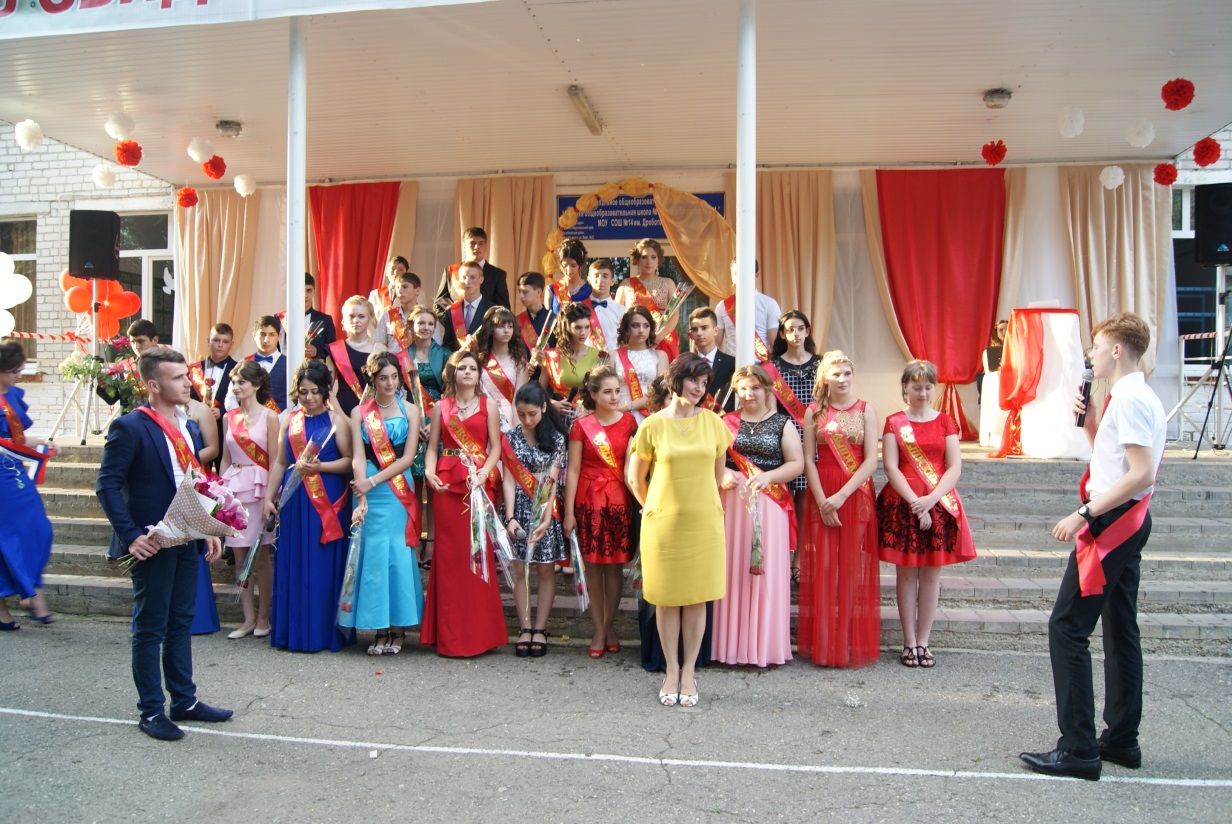 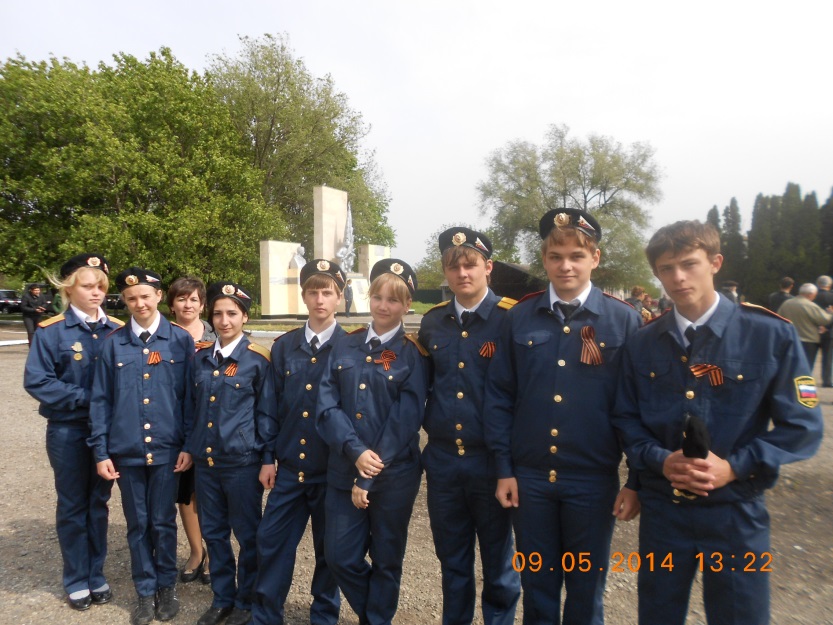 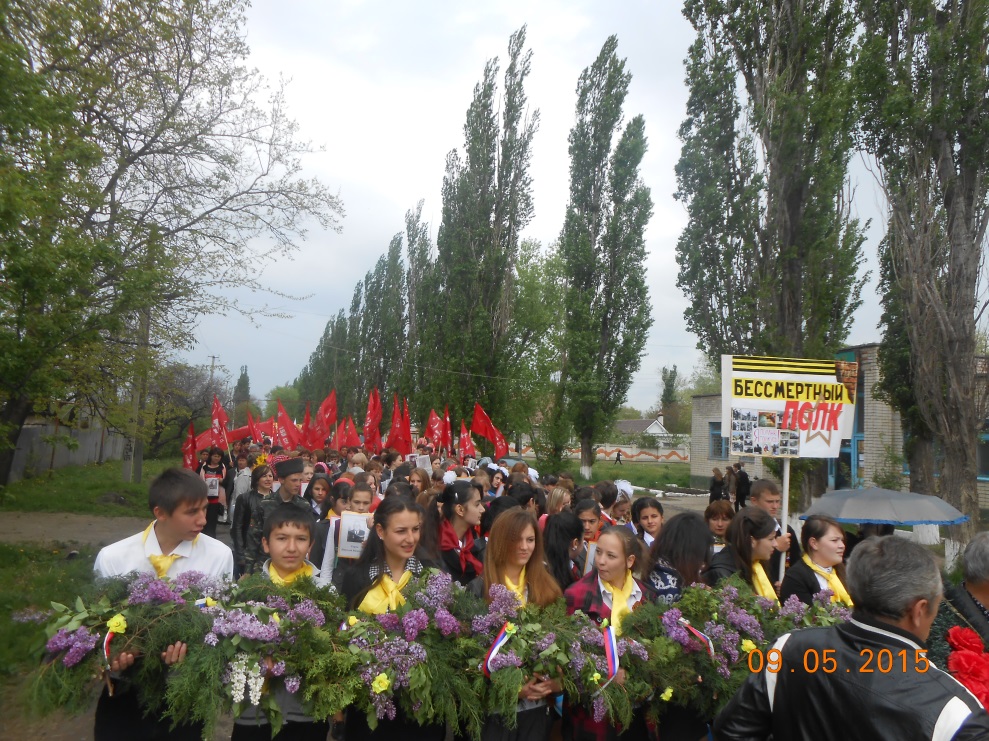 Социальное партнёрство
Учреждения начального, среднего, высшего профобразования
Учреждения допобразования и культуры
Отдел образования АКМР
СКИРО ПК и ПРО
Культурно-спортивный комплекс МО Заветненский сельсовет
Центр занятости и соцзащиты населения
МОУ СОШ № 14 им. Дроботовой Л.И.
«Молодая гвардия»
Совет ветеранов села Заветное
МКУ «Центр молодёжной политики «Пегас»
Заветненское казачье хуторское войско
Союз молодёжи Ставрополья
ООО Агрофирма «Агросахар 3»
Социальное партнёрство
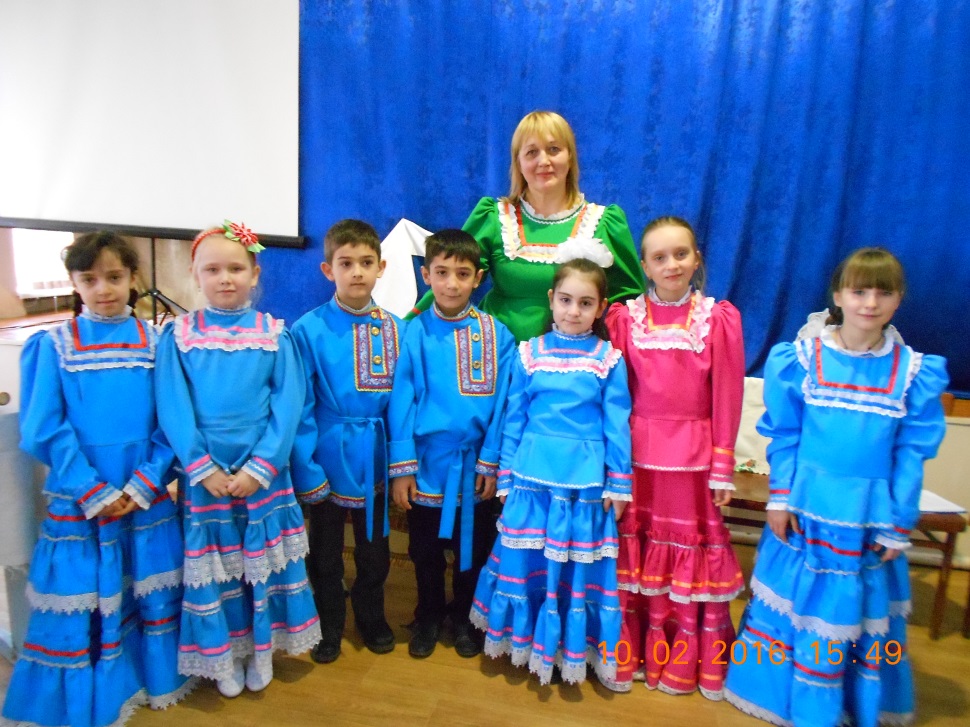 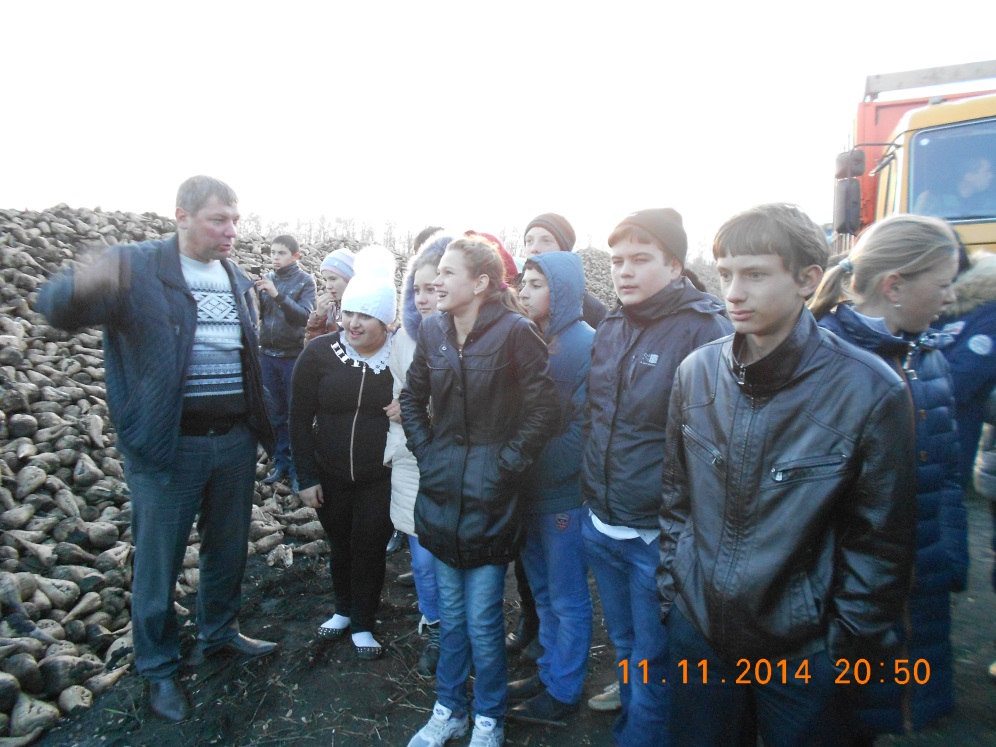 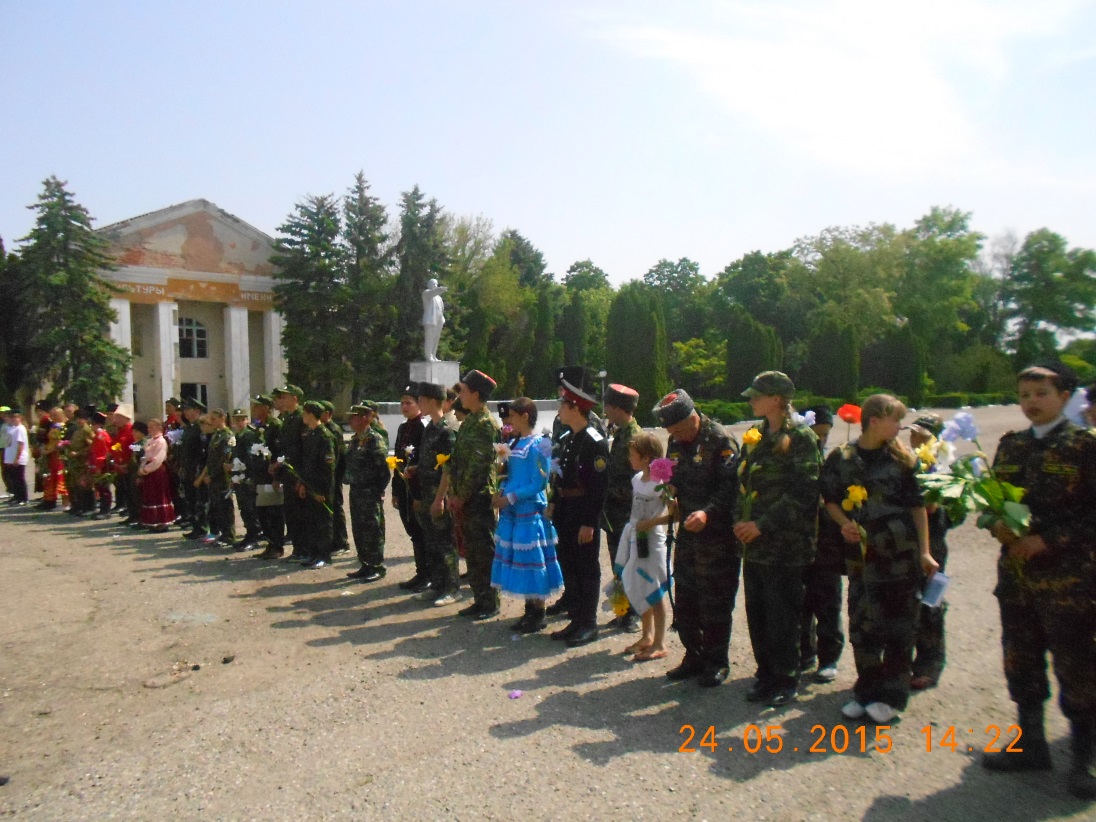 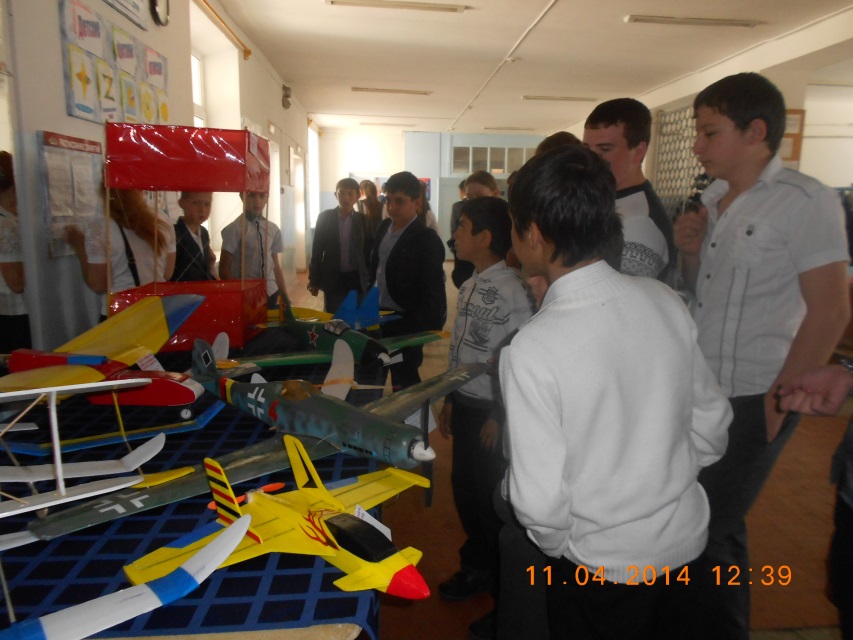 Структура социально – психологической службы
Современная школьная инфраструктура
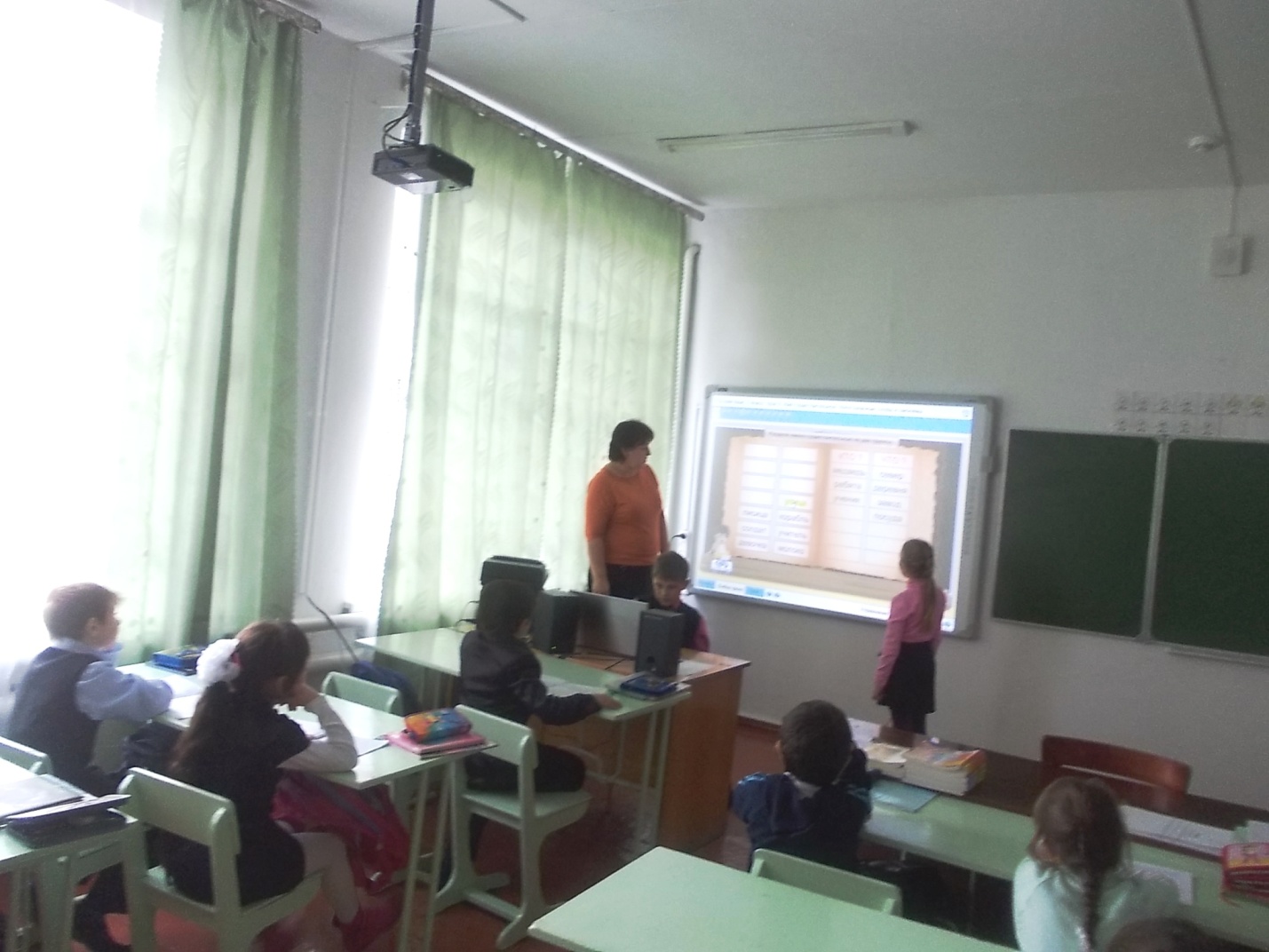 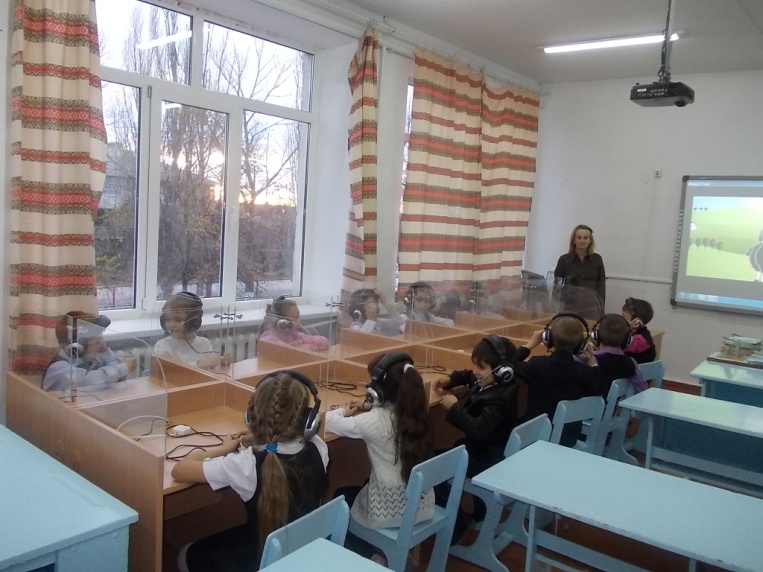 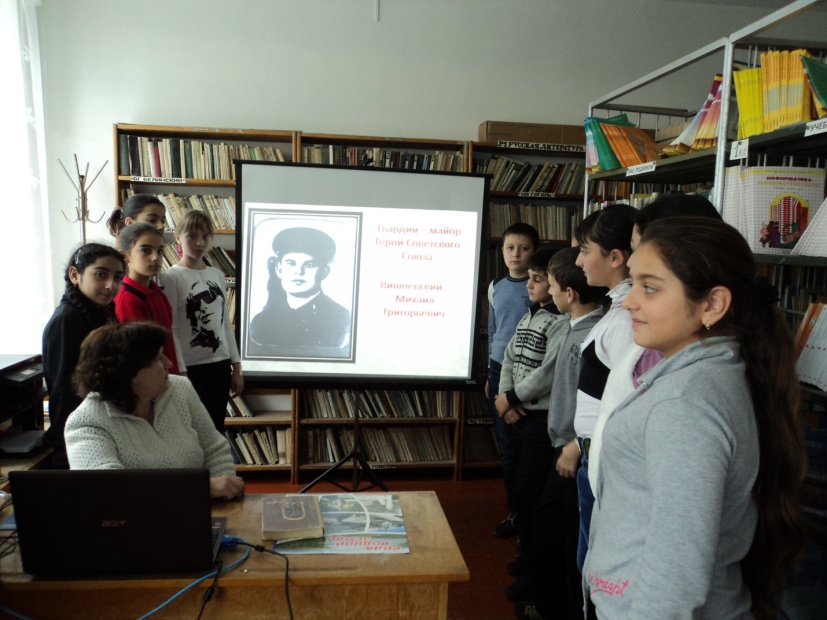 Музей боевой и трудовой славы
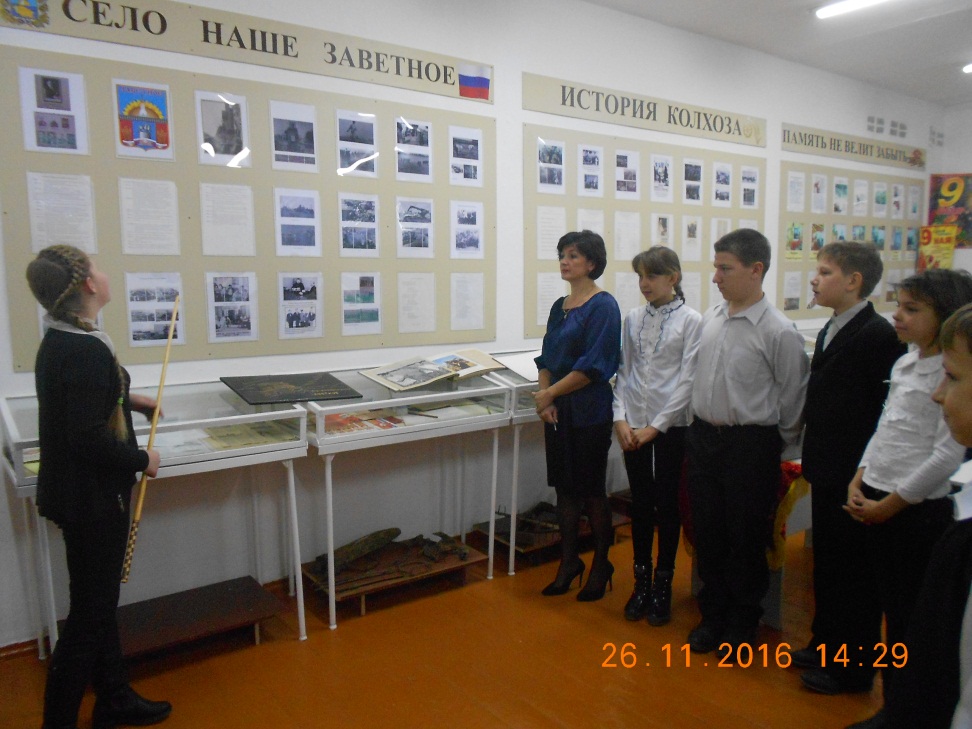 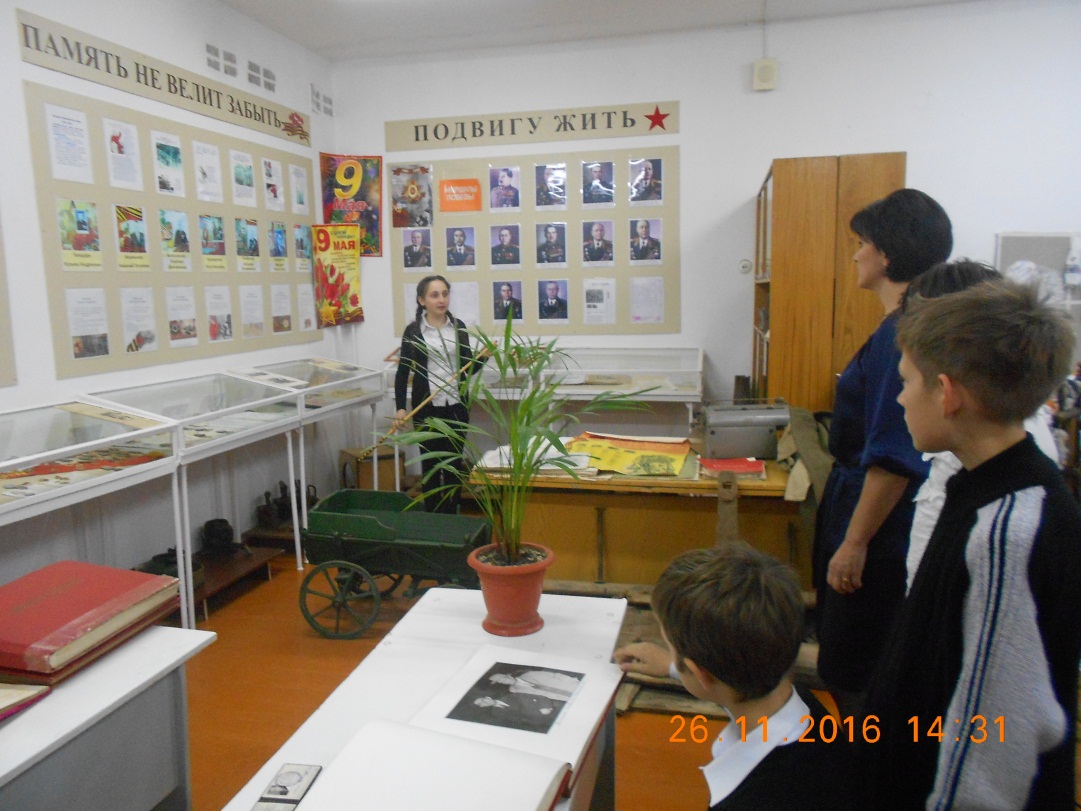 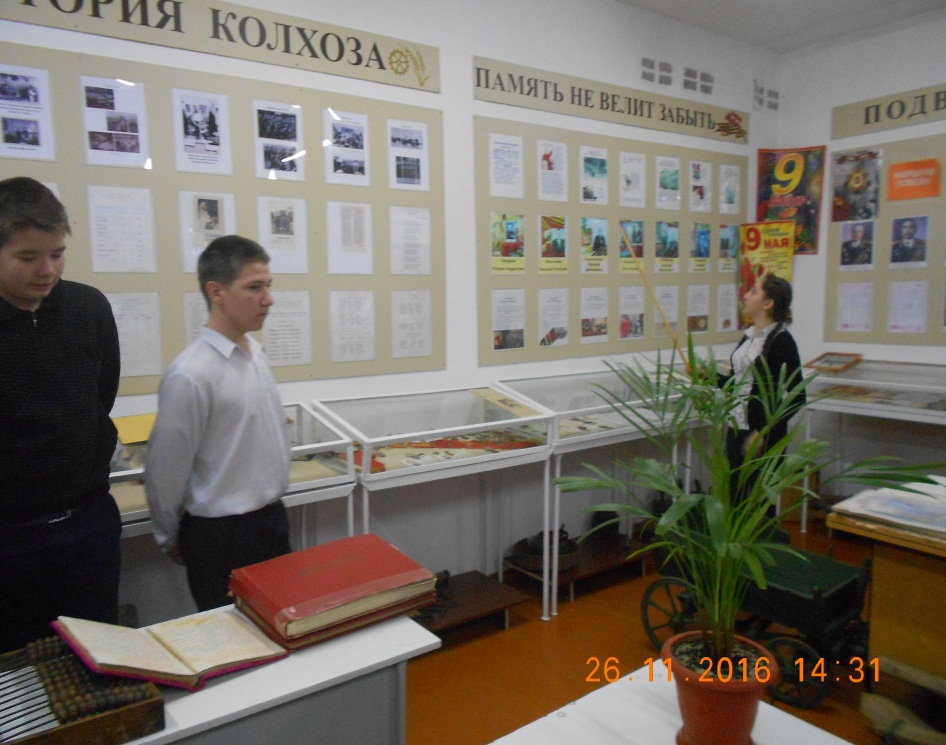 Дистанционное обучение
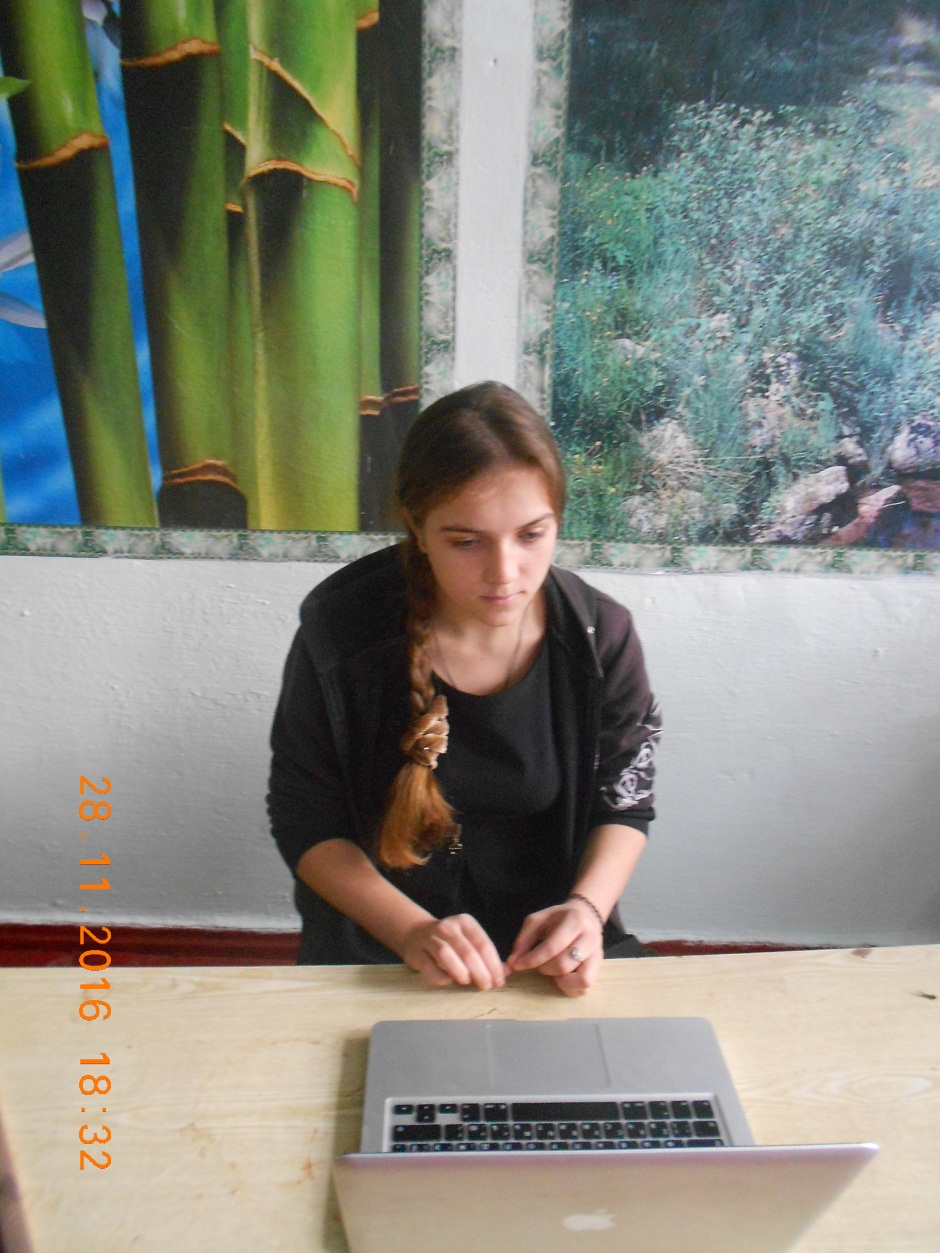 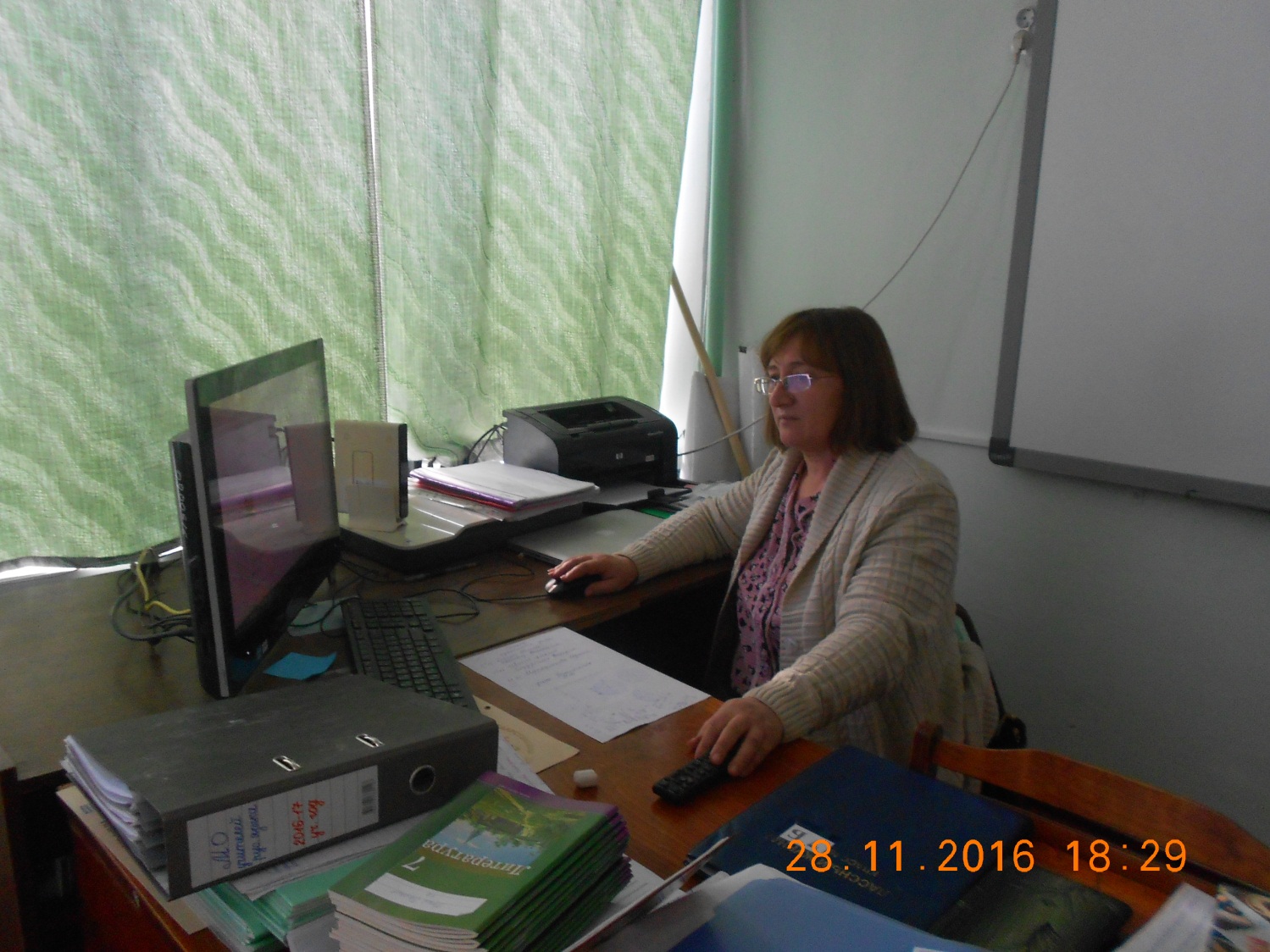 Работа с родителями
Заседание клуба многодетных матерей
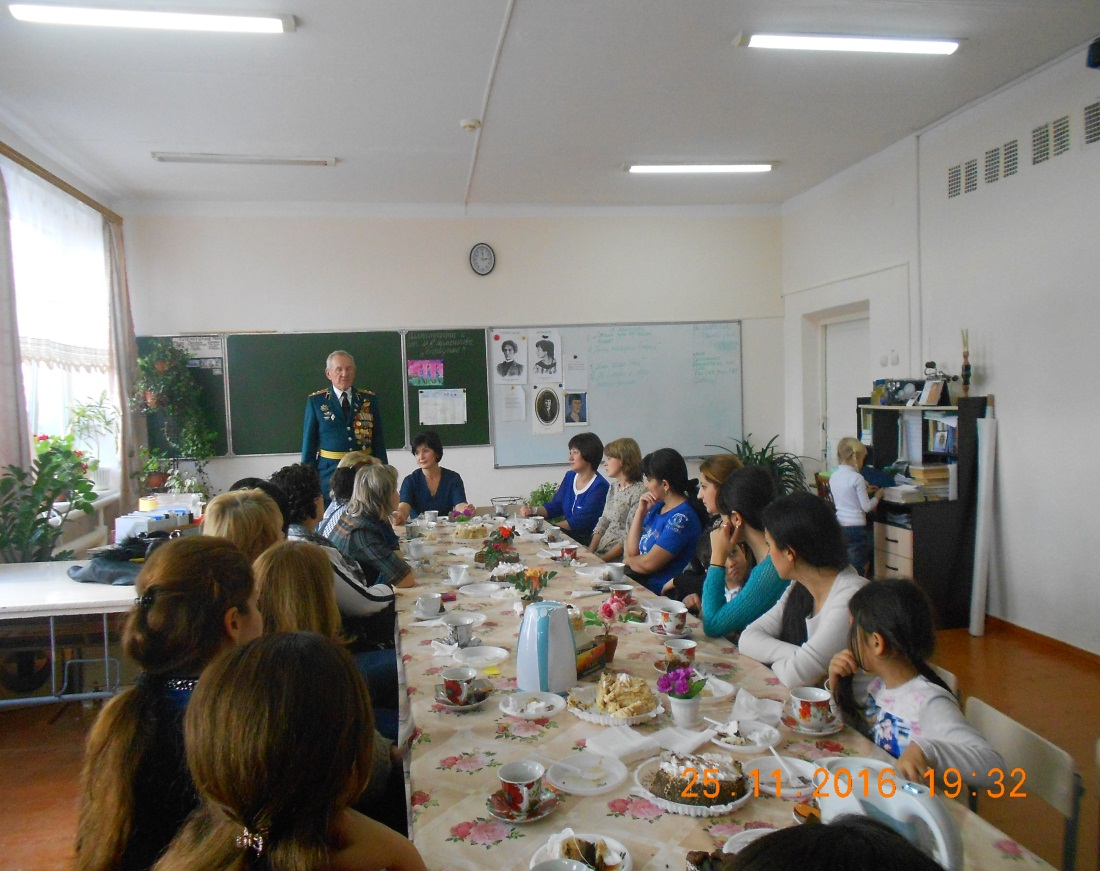 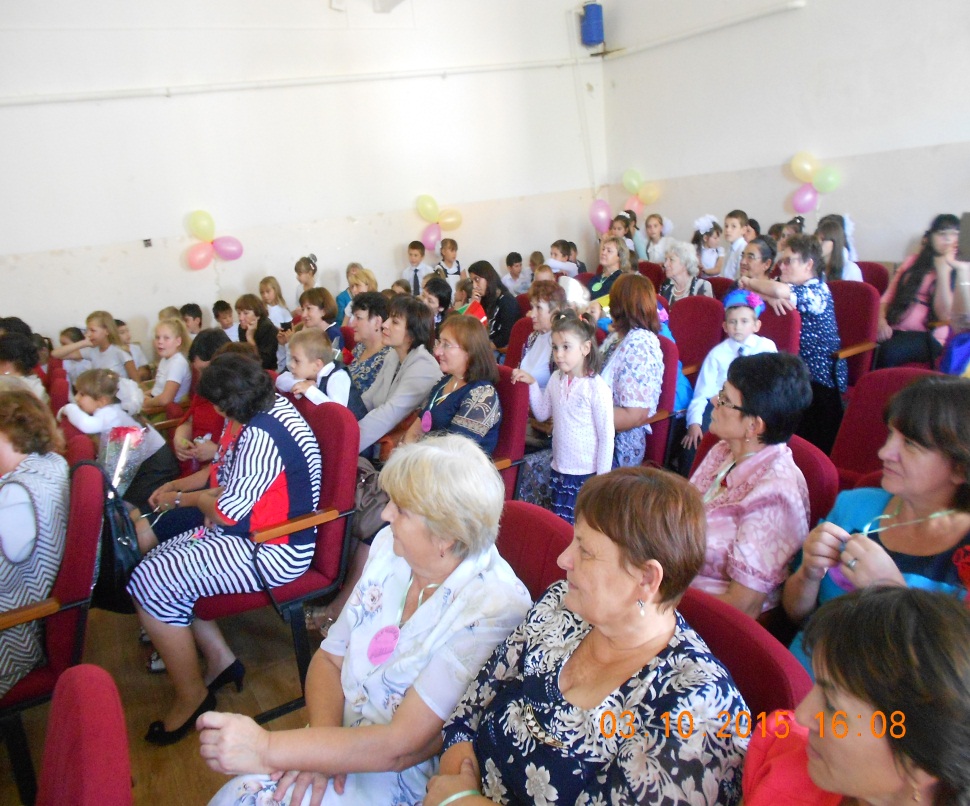 НАШИ ДОСТИЖЕНИЯ
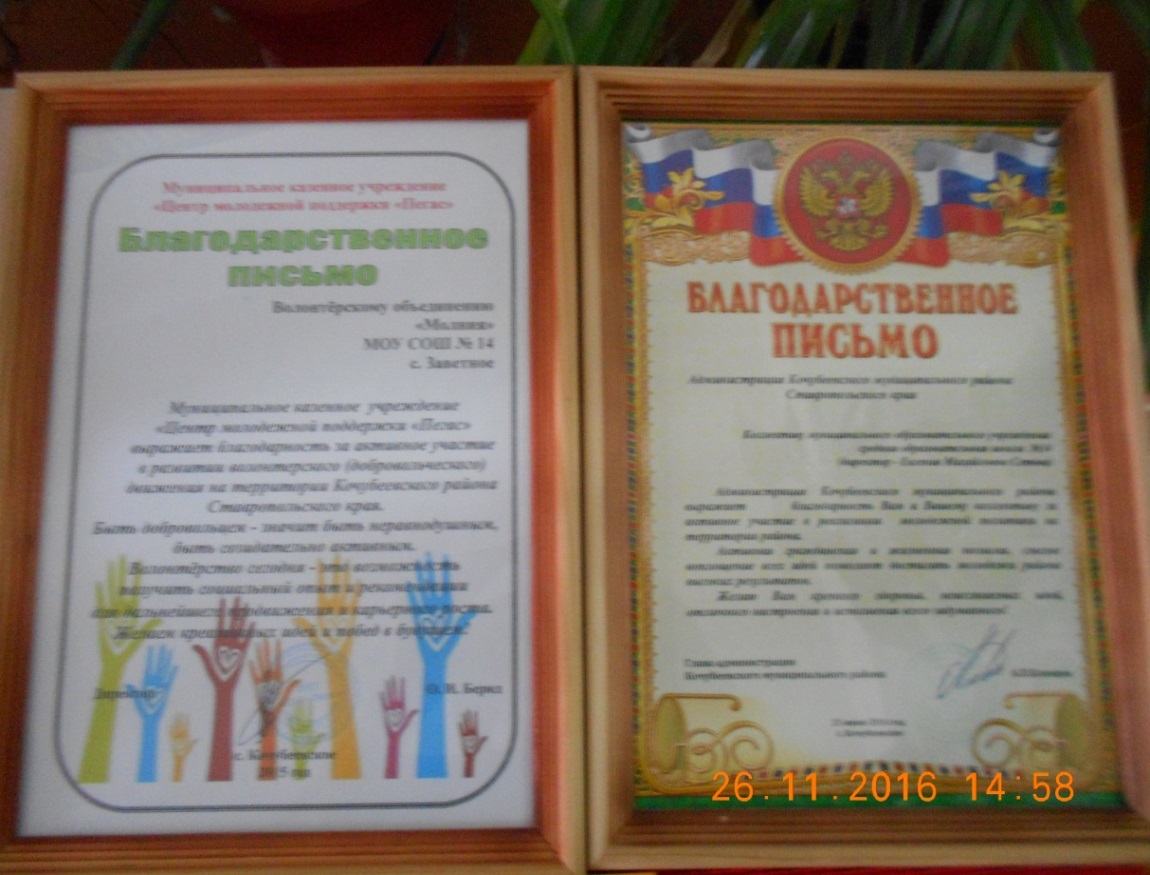 Возникшие проблемы
Недостаточный приток молодых специалистов;
Недостаточная материальная база для внеурочной деятельности.
Наличие неуспевающих.
Наличие трудных подростков, стоящих на учете в ОДН и на школьном профилактическом учете.
Состояние школьных кабинетов. Многие кабинеты требуют ремонта (освещенность, проводка, напольное покрытие). 
Требуется модернизация части оборудования.
Принятые и планируемые меры по решению имеющихся проблем
В учебном плане предусмотреть часы для индивидуальной работой с неуспевающими учащимися, используя резерв стимулирующей части ФОТ. 
  Осуществлять дифференцированный подход в обучении.
  Активизировать работу по вовлечению подростков в  общественную и спортивную жизнь школы. 
  Продолжить материальное оснащение кабинетов.